Κύρια μέρη συστήματος αγκυροβολίας
Διδάσκων: Καρακαλπακίδης Κυριάκος
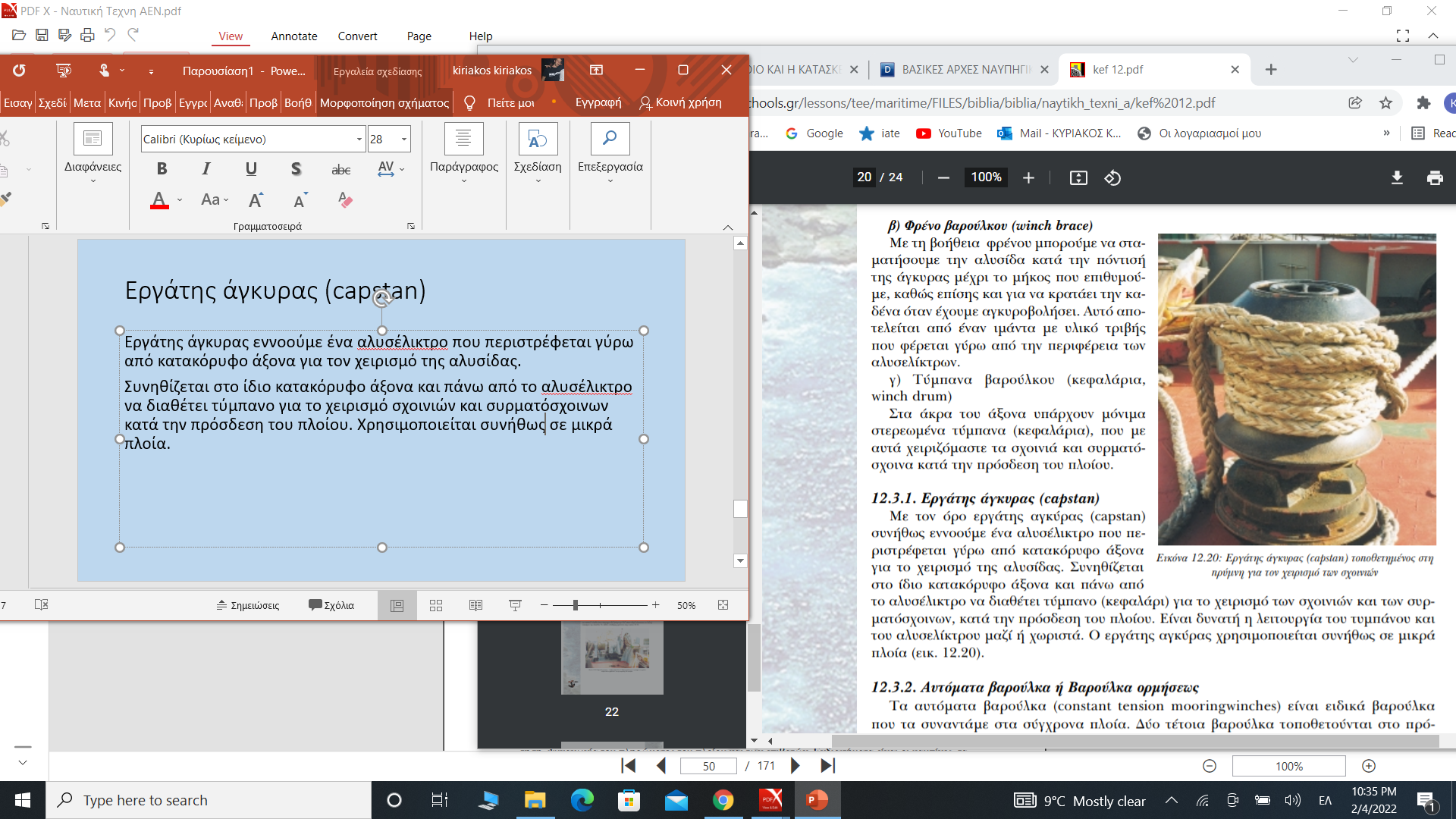 Για την αγκυροβολία του πλοίου χρησιμοποιούνται τα βαρούλκα άγκυρας (windlass) ή οι εργάτες άγκυρας (Capstan).
Σκοπός της λειτουργίας των μηχανημάτων αυτών είναι η ανύψωση και η ελεγχόμενη καθύψωση της άγκυρας.
Για τον λόγο αυτό η ελκτική δύναμη που απαιτείται από τα βαρούλκα είναι μεγάλη και επίσης λόγω της μεγάλης σημασίας της αγκυροβολίας θα πρέπει να είναι αξιόπιστα.
Επίσης αν αναλογιστούμε ότι λειτουργούν σε ένα περιβάλλον με δύσκολες συνθήκες η αξιοπιστία τους είναι ζωτικής σημασίας.

Τα βαρούλκα άγκυρας μπορεί να είναι:
Ατμοκίνητα
Υδραυλικά 
ηλεκτρικά
Το βαρούλκο αποτελείται από:
Τον κινητήρα (ατμού, υδραυλικό ή ηλεκτρικό)
Τον άξονα μεταφοράς κίνησης
Το αλυσέλικτρο
Το φρένο
Το τύμπανο έλξης πρόσδεσης (αν υπάρχει)

Σε κάποιο σημείο αναλόγως τον τύπο του βαρούλκου, υπάρχει και το χειριστήριο λειτουργίας.
Τις περισσότερες φορές το βαρούλκο είναι ένα και για τις 2 άγκυρες.
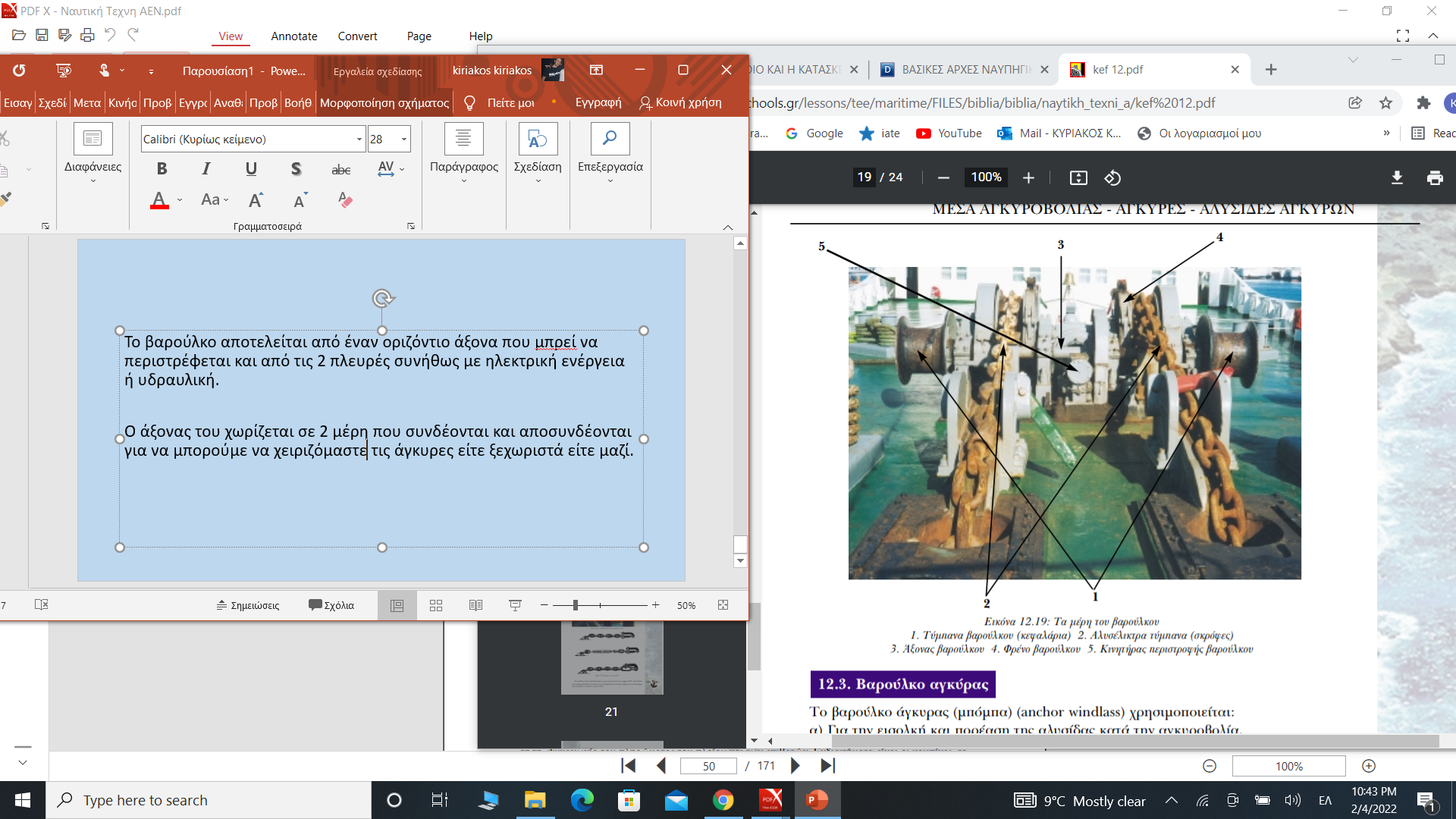 Με τον όρο μέσα αγκυροβολίας εννοούμε το σύνολο του εξοπλισμού που χρησιμοποιείται για την αγκυροβολία του πλοίου. Ο εξοπλισμός αυτός περιλαμβάνει:
Τις άγκυρες
Τις αλυσίδες των αγκυρών και κάθε εξάρτημα σύνδεσης τους,
Τον εργάτη άγκυρας (ανέλκυση και πόντιση των αγκυρών)
Βοηθητικά εξαρτήματα για την ασφάλιση της άγκυρας και των αλυσίδων
Τα μέσα αγκυροβολίας είναι απαραίτητα για την ασφάλεια του πλοίου. Για το λόγο αυτό επιβάλλεται η τήρηση των κανονισμών για:
την επιθεώρηση, 
την συντήρηση και 
την σωστή λειτουργία τους 
γιατί πολλές φορές σώζουν το πλοίο σε δύσκολες καταστάσεις.
Κύρια μέρη συστήματος αγκυροβολίας
Άγκυρα
Αγκύλιο 
Εργάτης άγκυρας
Βαρούλκο άγκυρας
Φρεάτιο αλυσίδας
Στρεπτήρας
Άμμα – Κλειδί
Αλυσοδέτες
Αλυσίδα - Καδένα
Κοινός και διάδετος κρίκος
Άγκυρα – Αγκύλιο - Κλειδί
Η άγκυρα συνδέεται με την αλυσίδα μέσω ενός ισχυρού κρίκου ή ενός αγκυλίου – κλειδιού στο πάνω μέρος της ατράκτου. (1)
Η άτρακτος (shank) (2) αποτελεί τον κύριο κορμό της άγκυρας.
Το κάτω μέρος της ατράκτου ονομάζεται αγκώνας (crown) (3).
Δεξιά και αριστερά εκτείνονται οι βραχίονες (arms) (4) οι οποίοι καταλήγουν στα νύχια (palms) (5) και τα ακρόνυχα (pea or bill) (6).
Το βασικό στοιχείο διαχωρισμού των τύπων αγκυρών είναι ο στύπος (stock) (7).
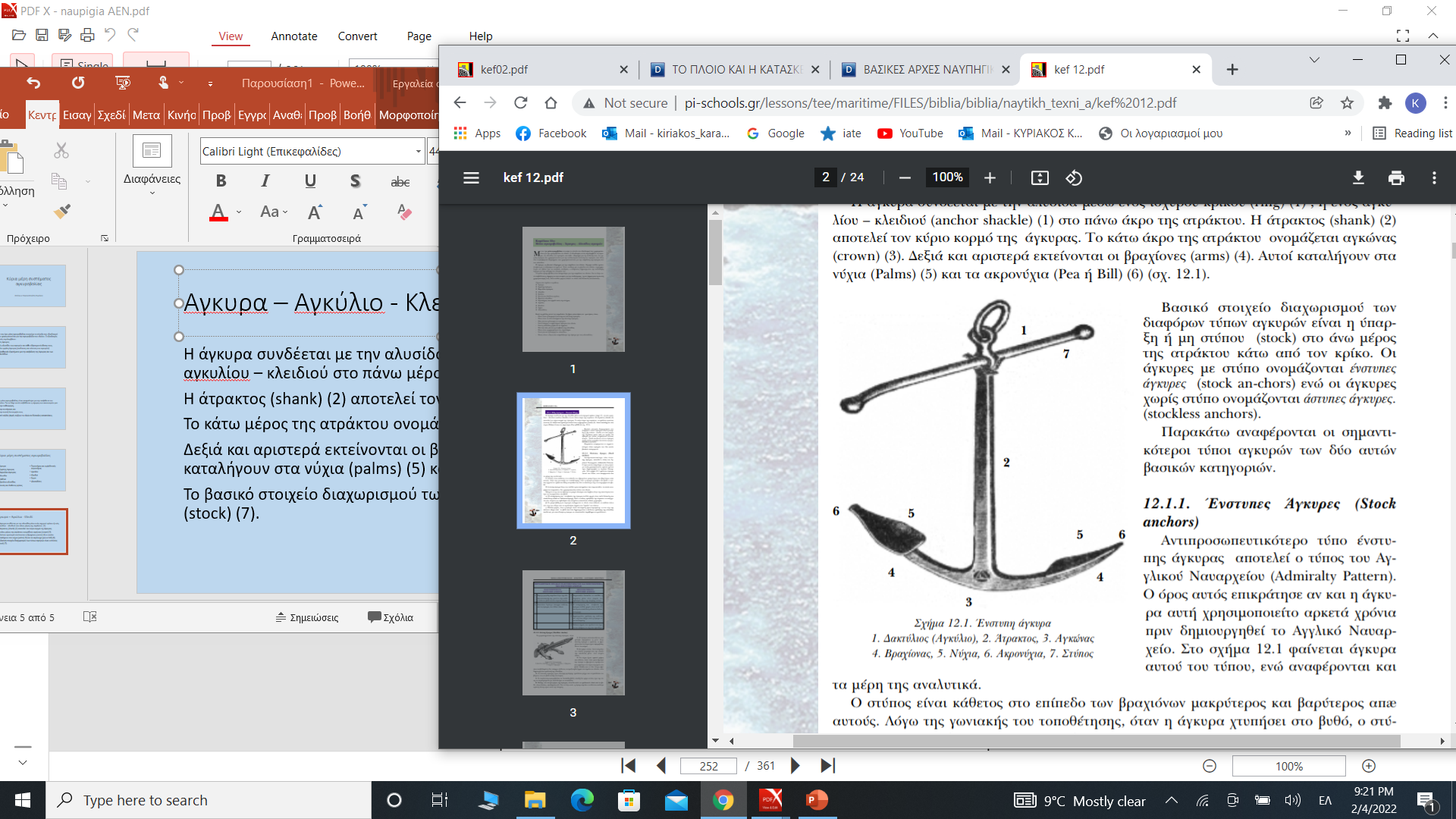 Τύπος αγκυρών
Από τους διάφορους τύπους αγκυρών που υπάρχουν, oι πιο συνηθισμένοι είναι:

Η άγκυρα χωρίς στύπο (Stockless)
Η άγκυρα με στύπο (Stock anchor)
Ελαφριά άγκυρα ή τύπου Danforth
Η άγκυρα χωρίς στύπο (Stockless)
Η άγκυρα αυτού του τύπου είναι κατασκευασμένη από χυτοχάλυβα ή σφυρήλατο χάλυβα και είναι πλέον χρησιμοποιούμενη. 
Το κομμάτι με τους όνυχες μπορεί να περιστρέφει γύρω από τη ράβδο σε γωνία 45° προς κάθε πλευρά με μια ειδική χαλαρή σύνδεση. 
Η άγκυρα αυτού του τύπου έχει καλή τιμή του λόγου δύναμη συγκράτησης/βάρος άγκυρας (ένδειξη αποδοτικότητας μιας άγκυρας) και μασχαλίζει εύκολα στο πλοίο. 
Μία παραλλαγή αυτής της άγκυρας για πολεμικά πλοία διαφέρει μόνο στη μορφή των ονύχων.
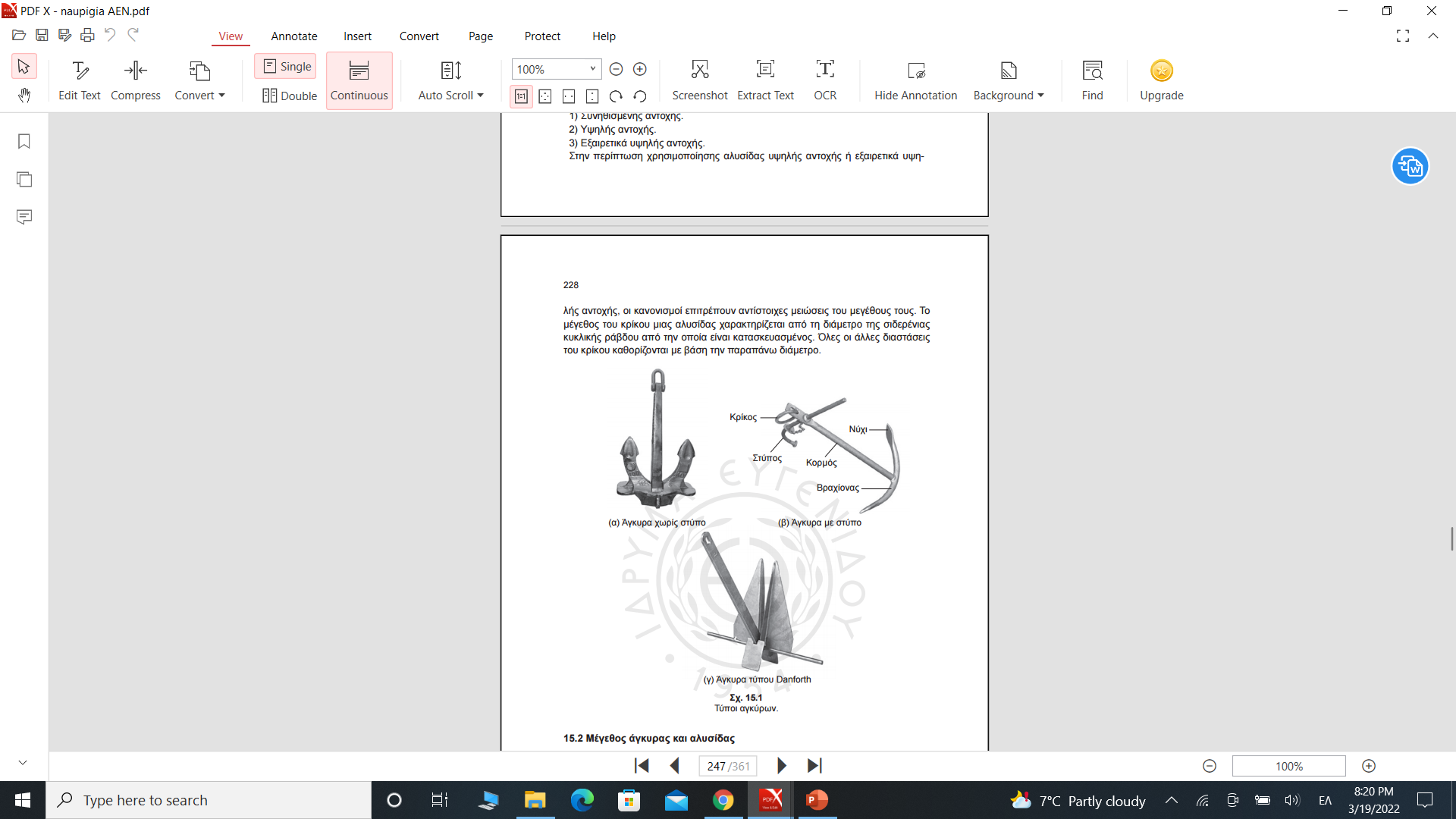 Η άγκυρα με στύπο (Stock anchor)
Οι άγκυρες αυτές είναι παλαιού τύπου και φέρουν στο επάνω μέρος τους μία ράβδο (στύπος) που συντελεί στην καλύτερη αγκίστρωσή τους όταν έχουν τάση να συρθούν στο βυθό. 
Λόγω του σχήματός της η άγκυρα αυτή παρουσιάζει ιδιαίτερες δυσκολίες για να ανασυρθεί στο πλοίο (δεν μπορεί να μασχαλίσει). 
Για τον λόγο αυτό oι άγκυρες αυτού του τύπου έχουν εγκαταλειφθεί, παρά το γεγονός ότι έχουν πολύ καλή αναλογία δύναμης συγκράτησης προς βάρος.
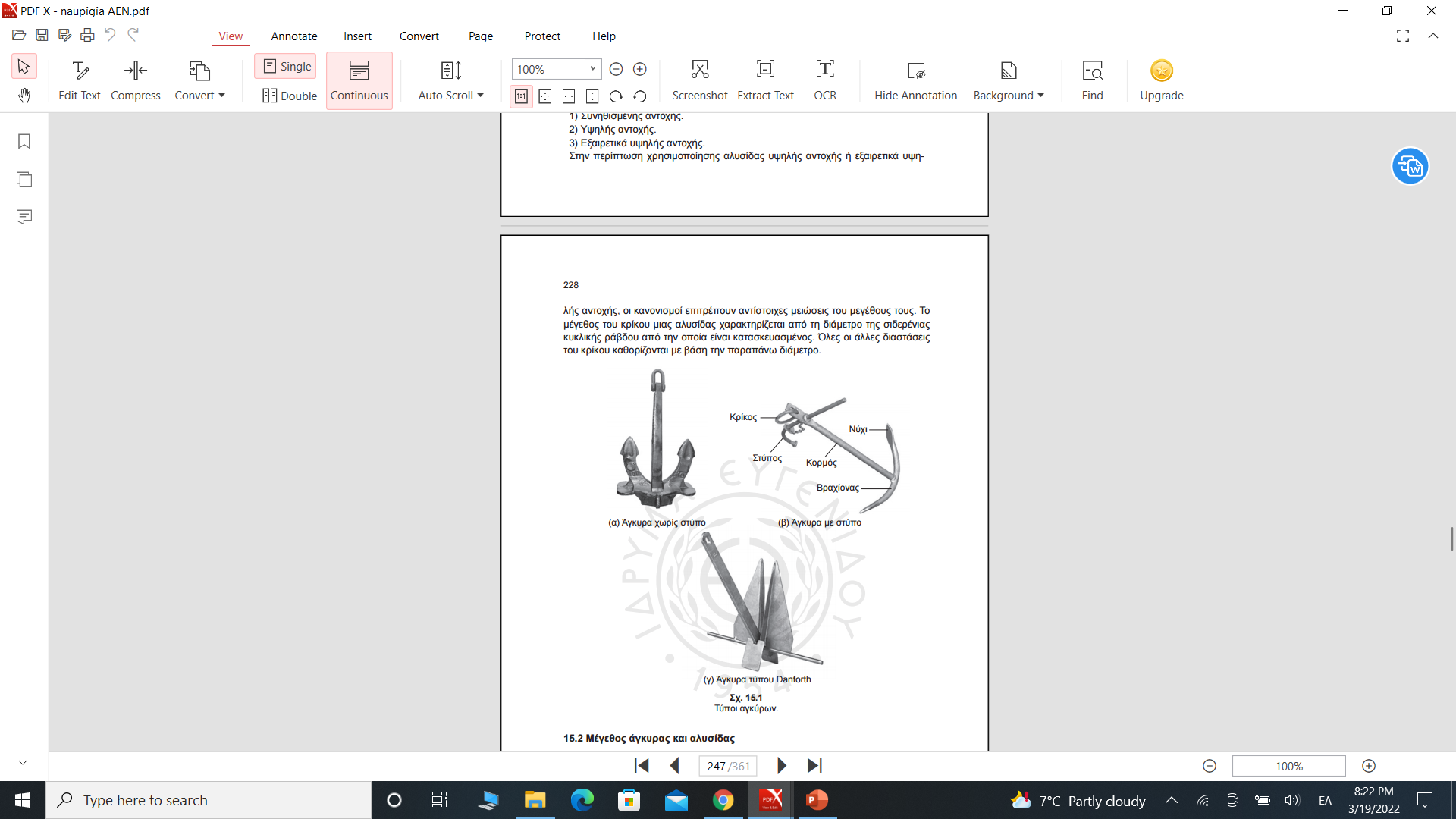 Ελαφριά άγκυρα ή τύπου Danforth
Η ράβδος του προηγούμενου τύπου όταν μεταφερθεί στο κατώτερο μέρος της άγκυρας (τύπος Danforth) επιτρέπει το μασχάλισμα της άγκυρας. 
Κατά τα λοιπά η άγκυρα τύπου Danforth μοιάζει με την άγκυρα χωρίς στύπο (με γωνία περιστροφής των ονύχων 30° αντί για 45°). 
Η άγκυρα Danforth αγκυρώνει εύκολα και έχει μεγαλύτερη αναλογία δύναμης συγκράτησης προς βάρος από ό,τι η άγκυρα χωρίς στύπο.
Υπάρχουν και άλλοι τύποι αγκυρών που χρησιμοποιούνται σε ειδικές περιπτώσεις, όπως οι άγκυρες για αγκυροβολία σε πολύ βαθιά νερά
Οι κανονισμοί των νηογνωμόνων επιτρέπουν τη χρησιμοποίηση αλυσίδας από υλικό:
1) Συνηθισμένης αντοχής.
2) Υψηλής αντοχής.
3) Εξαιρετικά υψηλής αντοχής.
Στην περίπτωση χρησιμοποίησης αλυσίδας υψηλής αντοχής ή εξαιρετικά υψηλής αντοχής, οι κανονισμοί επιτρέπουν αντίστοιχες μειώσεις του μεγέθους τους. 
Το μέγεθος του κρίκου μιας αλυσίδας χαρακτηρίζεται από τη διάμετρο της σιδερένιας κυκλικής ράβδου από την οποία είναι κατασκευασμένος. 
Όλες οι άλλες διαστάσεις του κρίκου καθορίζονται με βάση την παραπάνω διάμετρο.
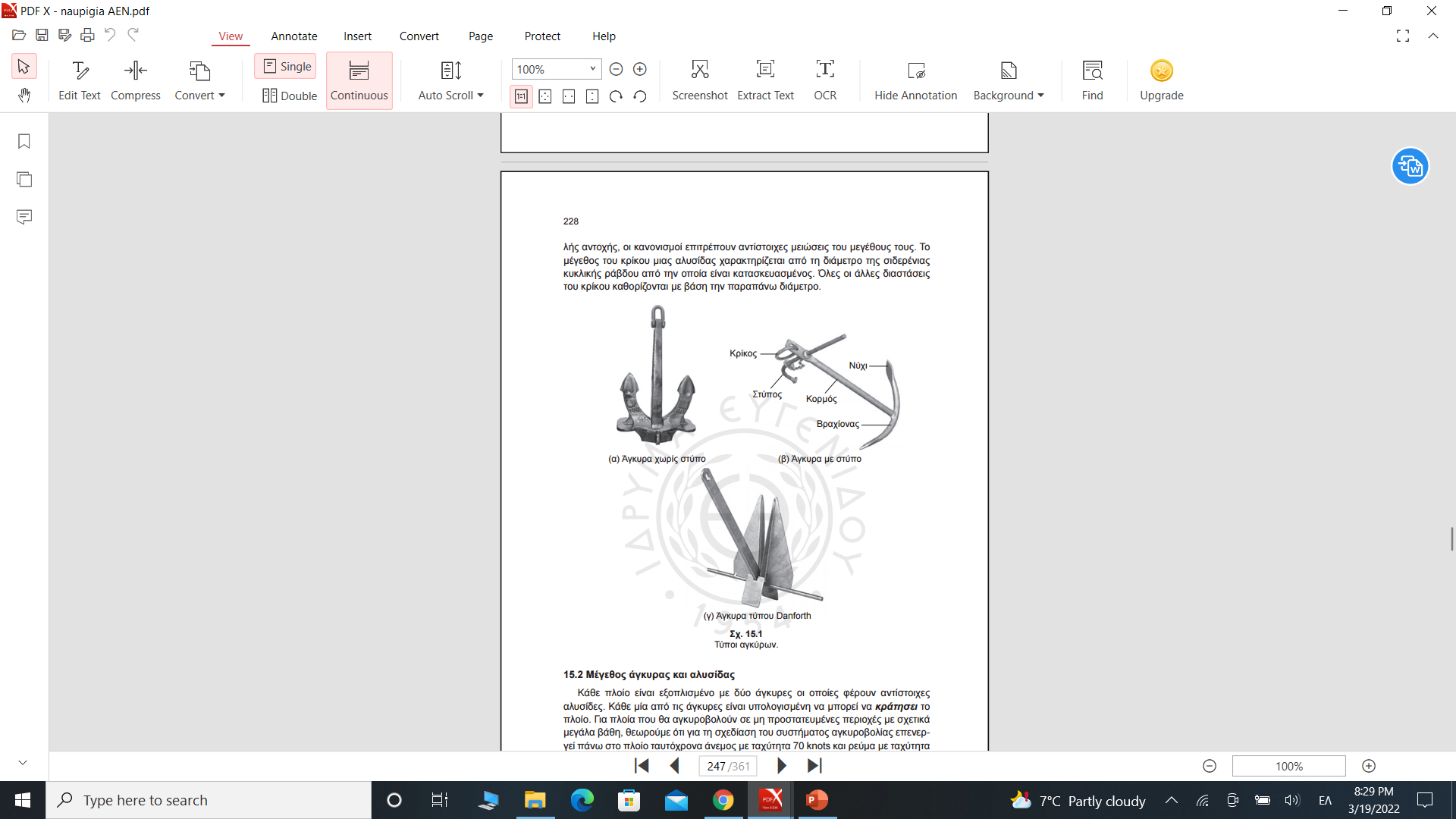 Μέγεθος άγκυρας και αλυσίδας
Κάθε πλοίο είναι εξοπλισμένο με δύο άγκυρες οι οποίες φέρουν αντίστοιχες αλυσίδες. 
Κάθε μία από τις άγκυρες είναι υπολογισμένη να μπορεί να κράτησει το πλοίο. 
Για πλοία που θα αγκυροβολούν σε μη προστατευμένες περιοχές με σχετικά μεγάλα βάθη, θεωρούμε ότι για τη σχεδίαση του συστήματος αγκυροβολίας επενεργεί πάνω στο πλοίο ταυτόχρονα άνεμος με ταχύτητα 70 knots και ρεύμα με ταχύτητα 4 knots.
Για να εξασφαλίζεται η δημιουργία της απαραίτητης δύναμης συγκράτησης του πλοίου από την άγκυρα, η αλυσίδα στον βυθό θα πρέπει να καταλήγει στην άγκυρα οριζόντια. 
Δηλαδή η αλυσίδα θα πρέπει να έχει το σχήμα μιας αλυσοειδούς καμπύλης, που αρχίζει από το πλοίο και καταλήγει οριζόντια στην άγκυρα (στον βυθό). 
Λόγω αυτής της ανάγκης oι αλυσίδες εκλέγονται συνήθως βαρύτερες από ό,τι άπαιτείται για την αντοχή τους.
Αλυσίδες – Καδένες (Anchor Chain)
Οι αλυσίδες (καδένες) κατασκευάζονται από σιδερένιους ή χαλύβδινους κρίκους (links). 
Οι κρίκοι διακρίνονται σε κοινούς (common) και διάδετους ή κοινώς θήτα (studded).
Οι κοινοί κρίκοι έχουν σχήμα ελλειψοειδές, ενώ οι διάδετοι έχουν το ίδιο σχήμα με τους κοινούς αλλά στη μέση φέρουν διάπηγα (stud), δηλαδή ένα συμπαγές τεμάχιο που έχει συγκολληθεί στο μέσο του κρίκου.
Ο διάπηγας εμποδίζει τις συστροφές της αλυσίδας και αυξάνει την αντοχή του κρίκου ώστε να μην παραμορφώνεται από τις έλξεις της άγκυρας.
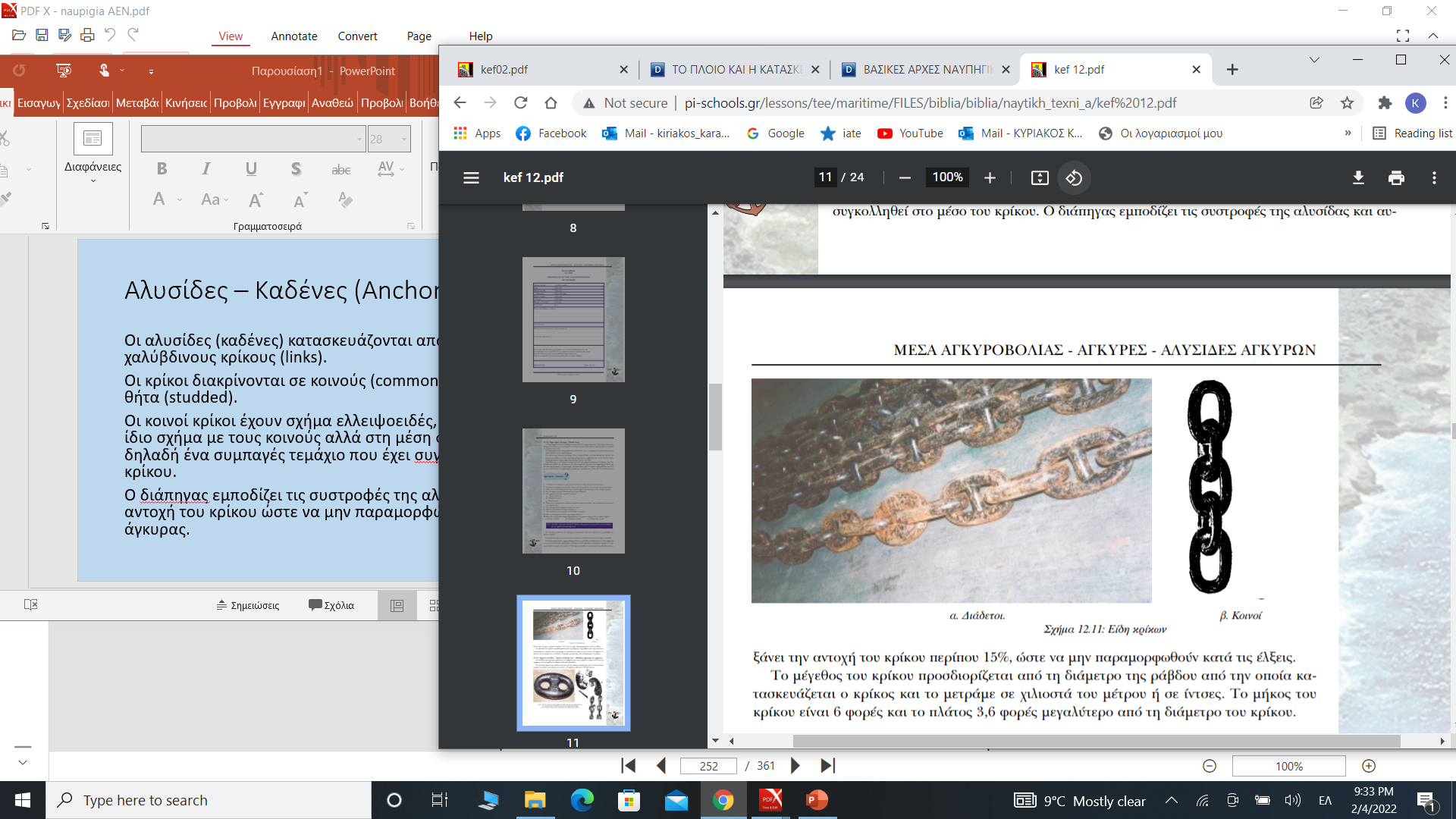 Άμμα - κλειδί
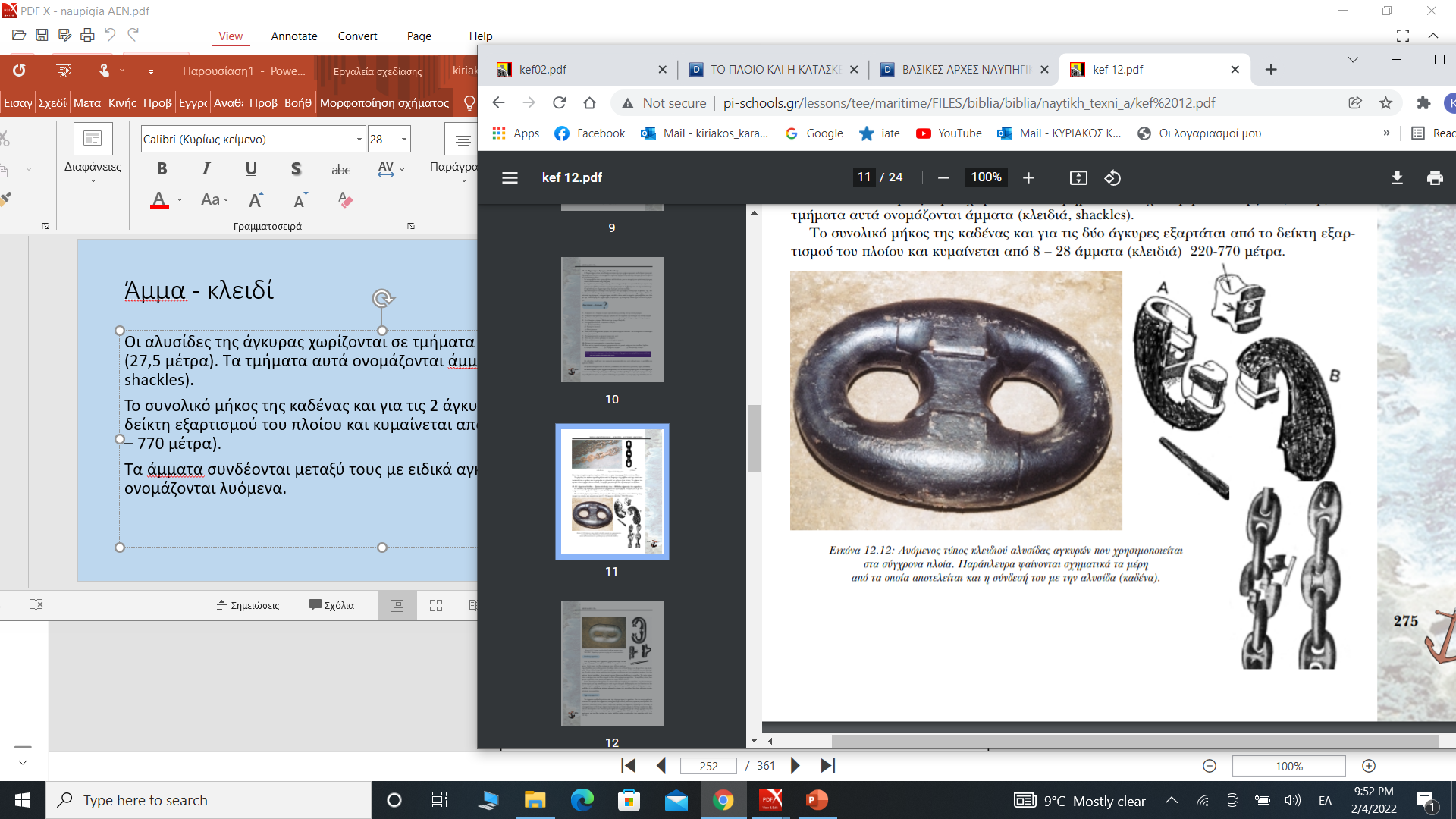 Οι αλυσίδες της άγκυρας χωρίζονται σε τμήματα με μήκος 27,5 μέτρα. Τα τμήματα αυτά ονομάζονται άμματα (κλειδιά, shackles).
Το συνολικό μήκος της καδένας και για τις 2 άγκυρες εξαρτάται από το δείκτη εξαρτισμού (υπολογισμός αλυσίδων) του πλοίου και κυμαίνεται από 8 – 28 άμματα (220 – 770 μέτρα).
Τα άμματα συνδέονται μεταξύ τους με ειδικά αγκύλια τα οποία ονομάζονται λυόμενα.
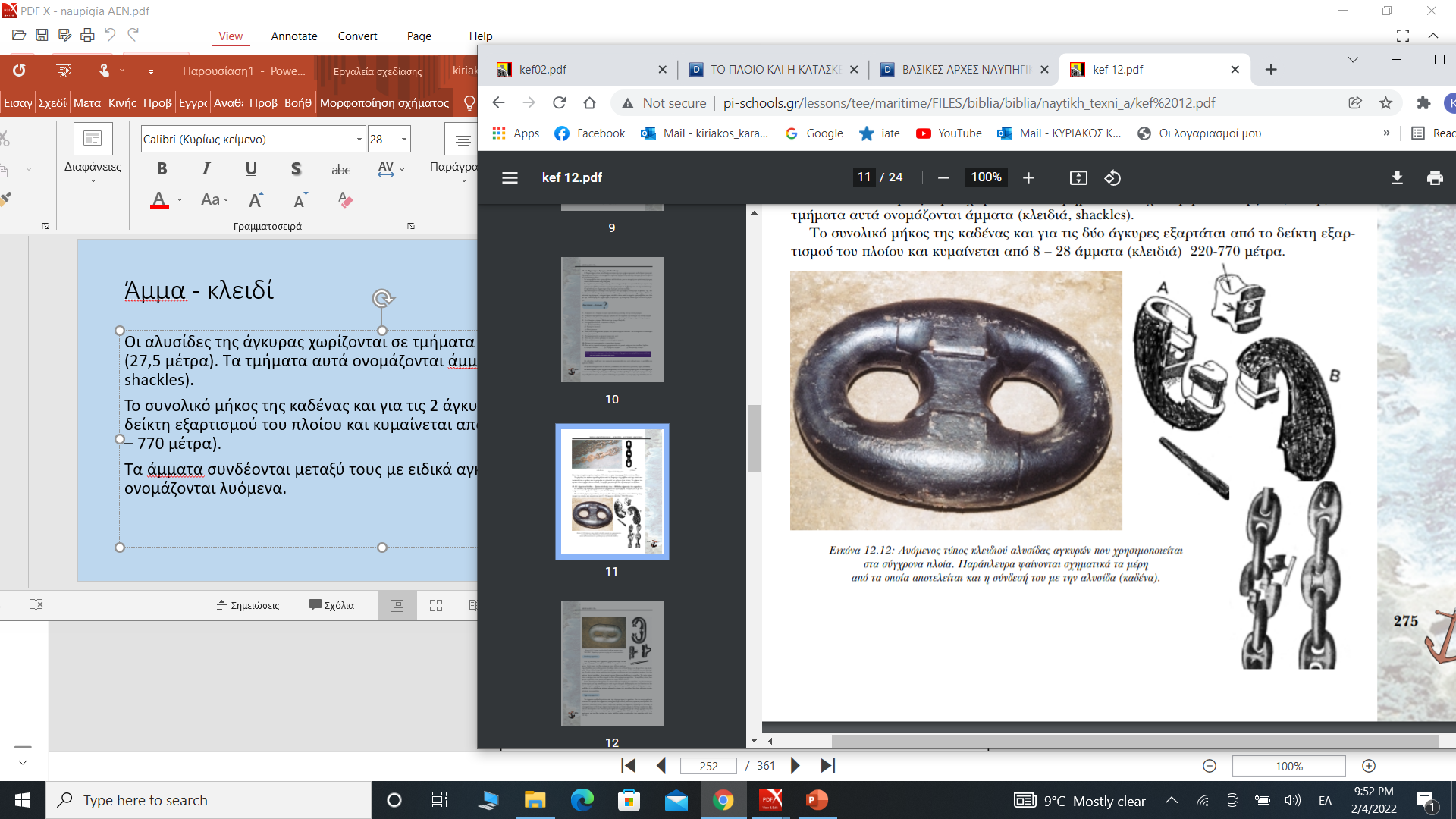 Στρεπτήρας (swivel link)
Η σύνδεση της άγκυρας με την αλυσίδα γίνεται με τον στρεπτήρα. Τοποθετείται ανάμεσα από τον κοινό κρίκο και το αγκύλιο της άγκυρας.
Πολλές φορές όταν η άγκυρα μετά την άπαρση έρχεται αντίθετα, είναι αδύνατο η άτρακτος να εισέλθει στο στορέα. Με την βοήθεια του στρεπτήρα μπορούμε να τη στρέψουμε, ώστε να εισέλθει κανονικά.
Επίσης χρησιμοποιείται για την εξάλειψη των συστροφών της καδένας και της εμπλοκής της αλυσίδας με την άγκυρα όταν γίνονται διάφορες εργασίες.
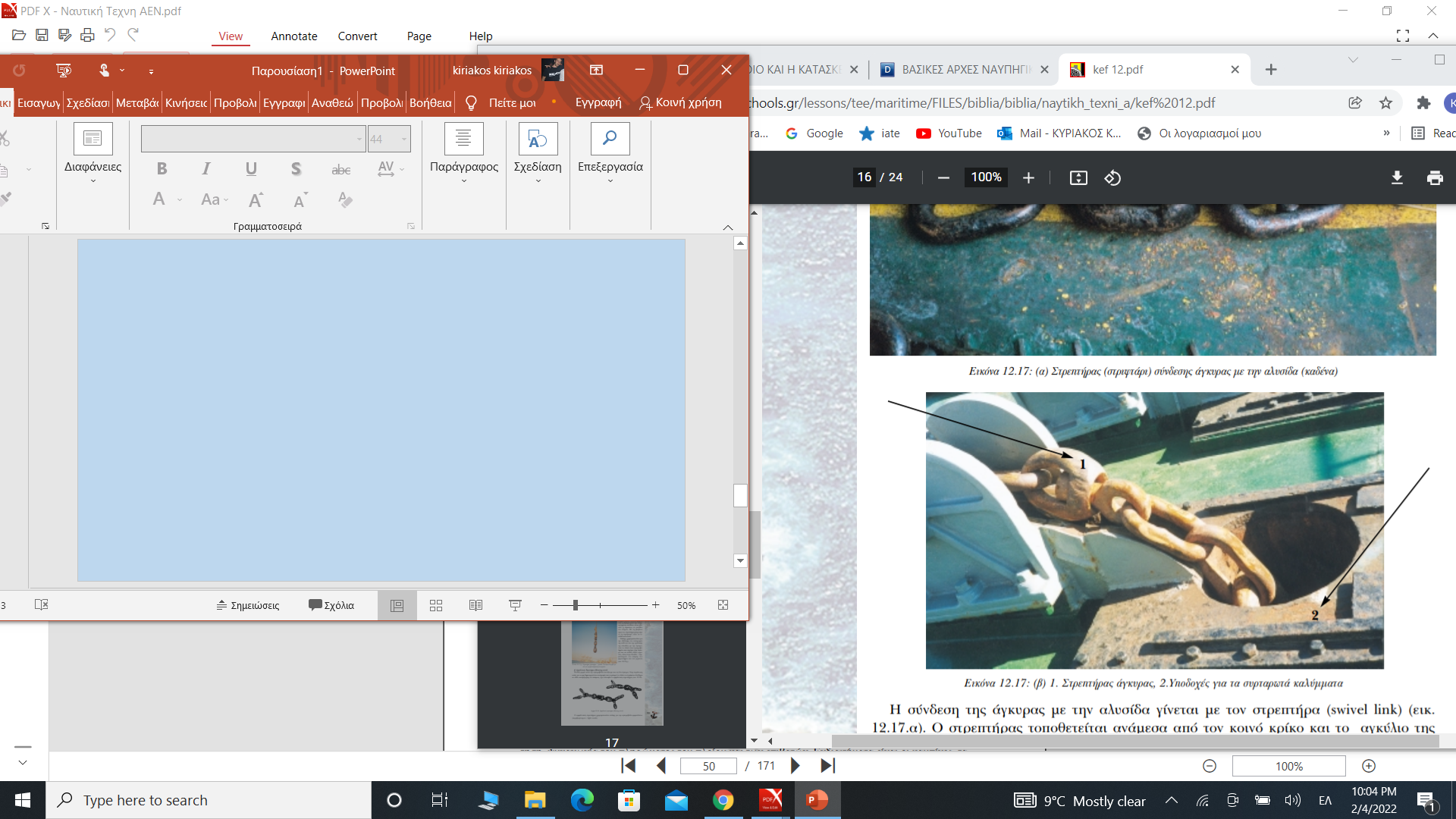 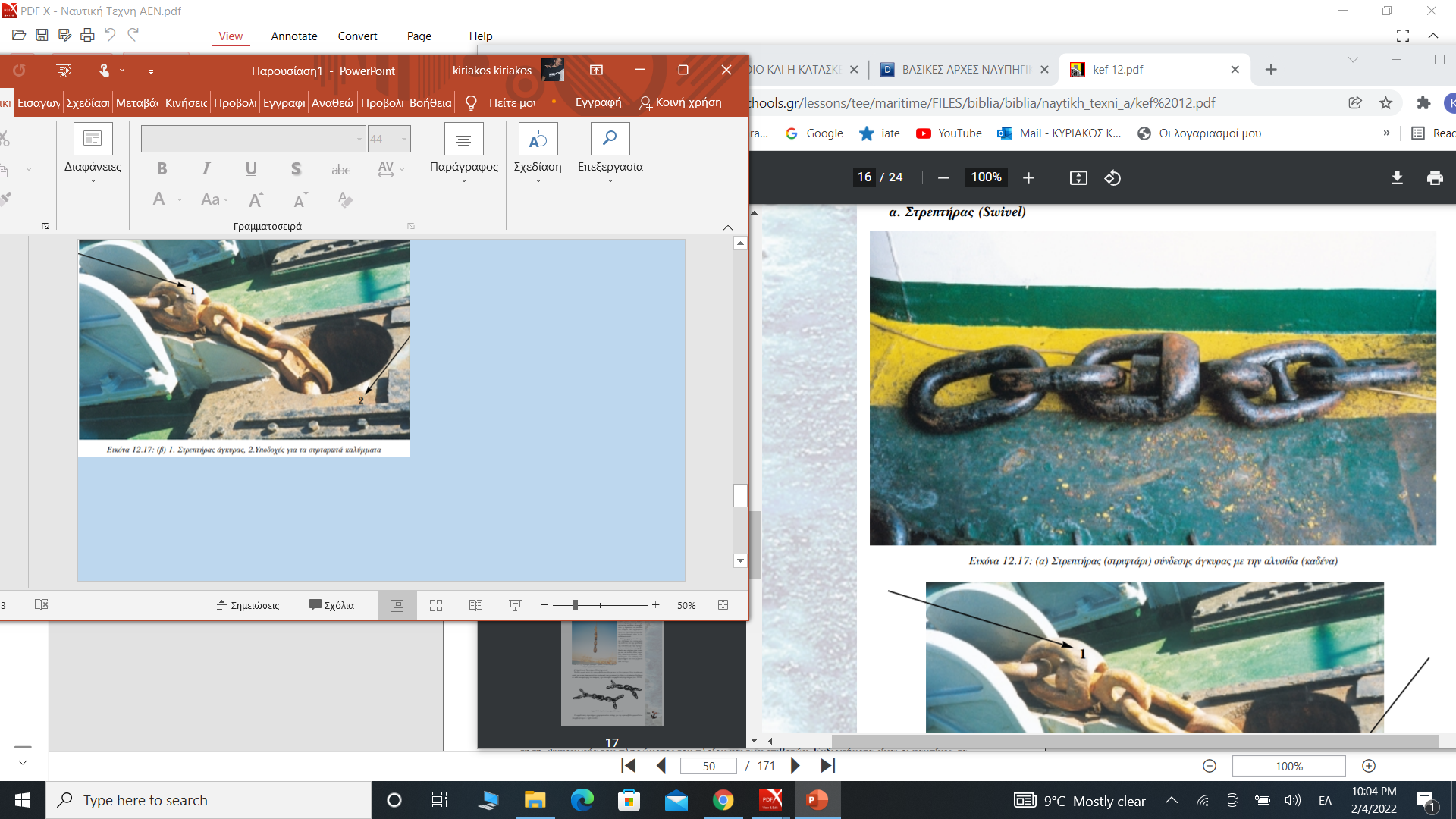 Αλυσοδέτες
Μετά την άπαρση και πριν το πλοίο αναχωρήσει από το λιμάνι, για την αποφυγή δημιουργίας επικίνδυνων καταστάσεων για την ασφάλεια του πλοίου, οι άγκυρες και οι αλυσίδες πρέπει να ασφαλίζονται με διάφορα εξαρτήματα, τα οποία ονομάζονται αλυσοδέτες. 
Οι αλυσοδέτες στερεώνονται στο κατάστρωμα με ισχυρό κλειδί που κλειδώνεται σε πόρπη και εντείνεται με σφικτήρα (γρύλο).
Όταν δεν υπάρχουν αρκετοί αλυσοδέτες και θέλουμε να αυξήσουμε την ασφάλεια των αγκυρών, χρησιμοποιούμε συρμάτινα σαμπάνια τα οποία τα περνάμε από τον κρίκο της καδένας και τα συνδέουμε με εντατήρες του καταστρώματος.
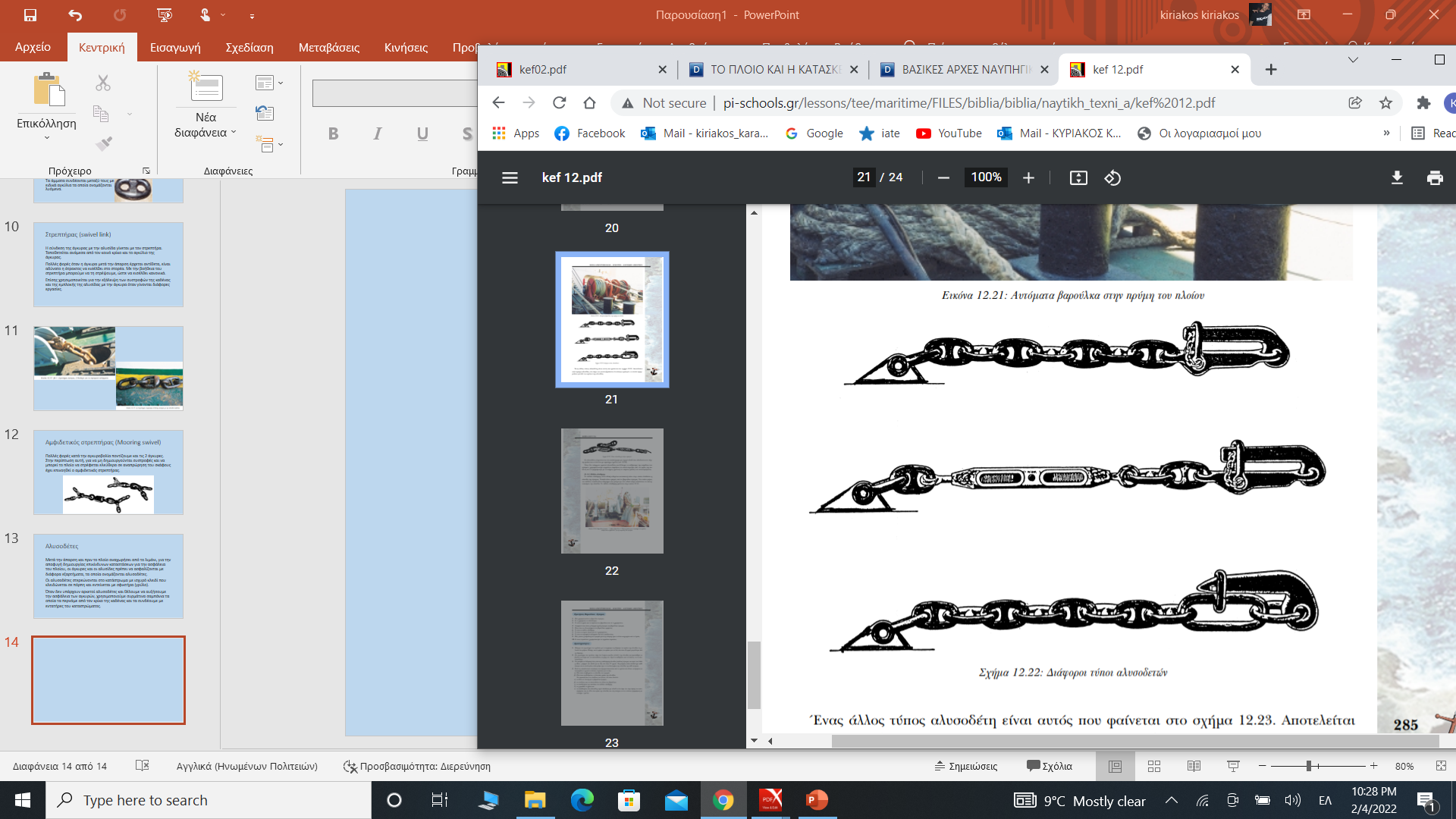 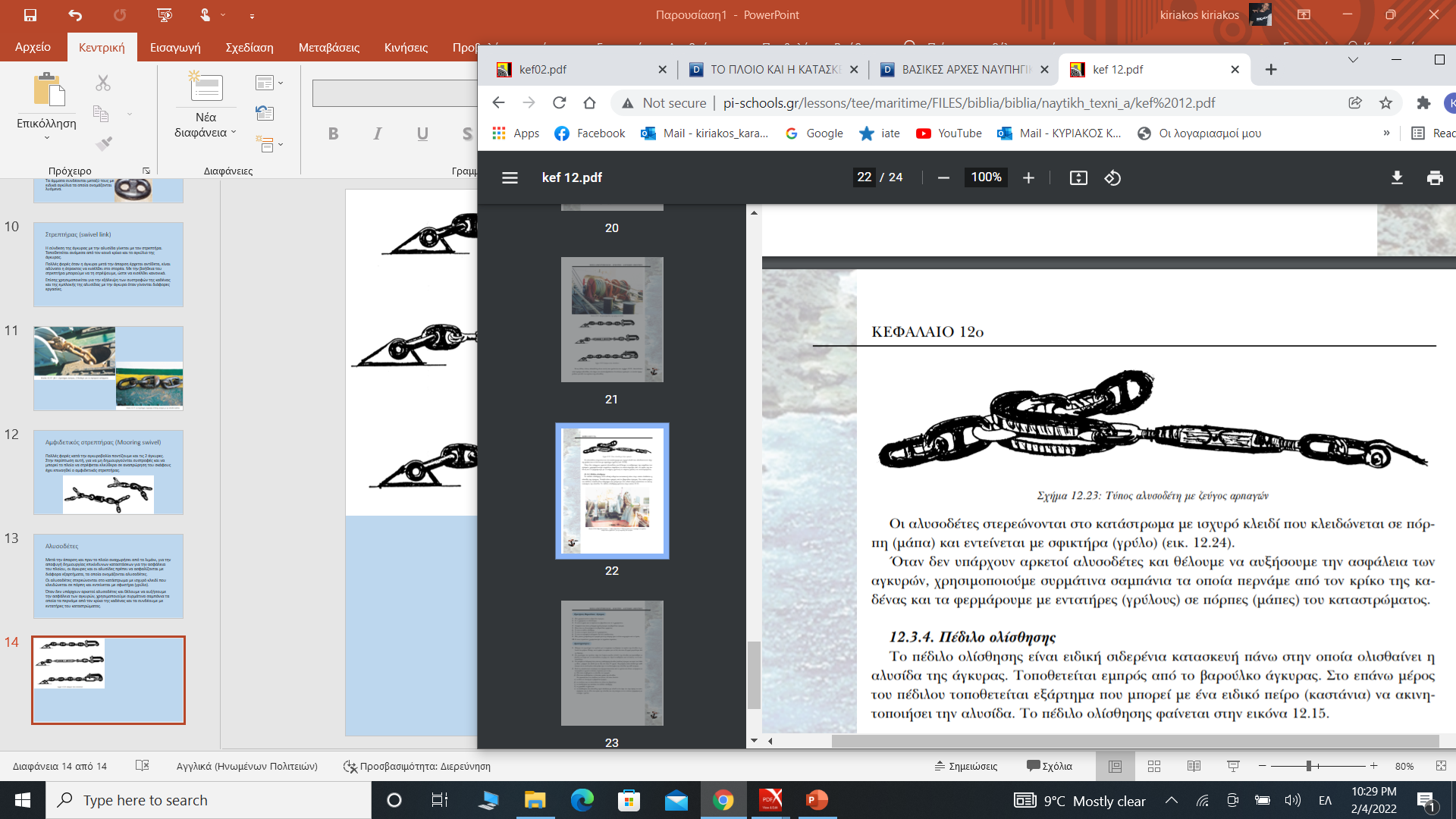 Εργάτης άγκυρας (capstan)
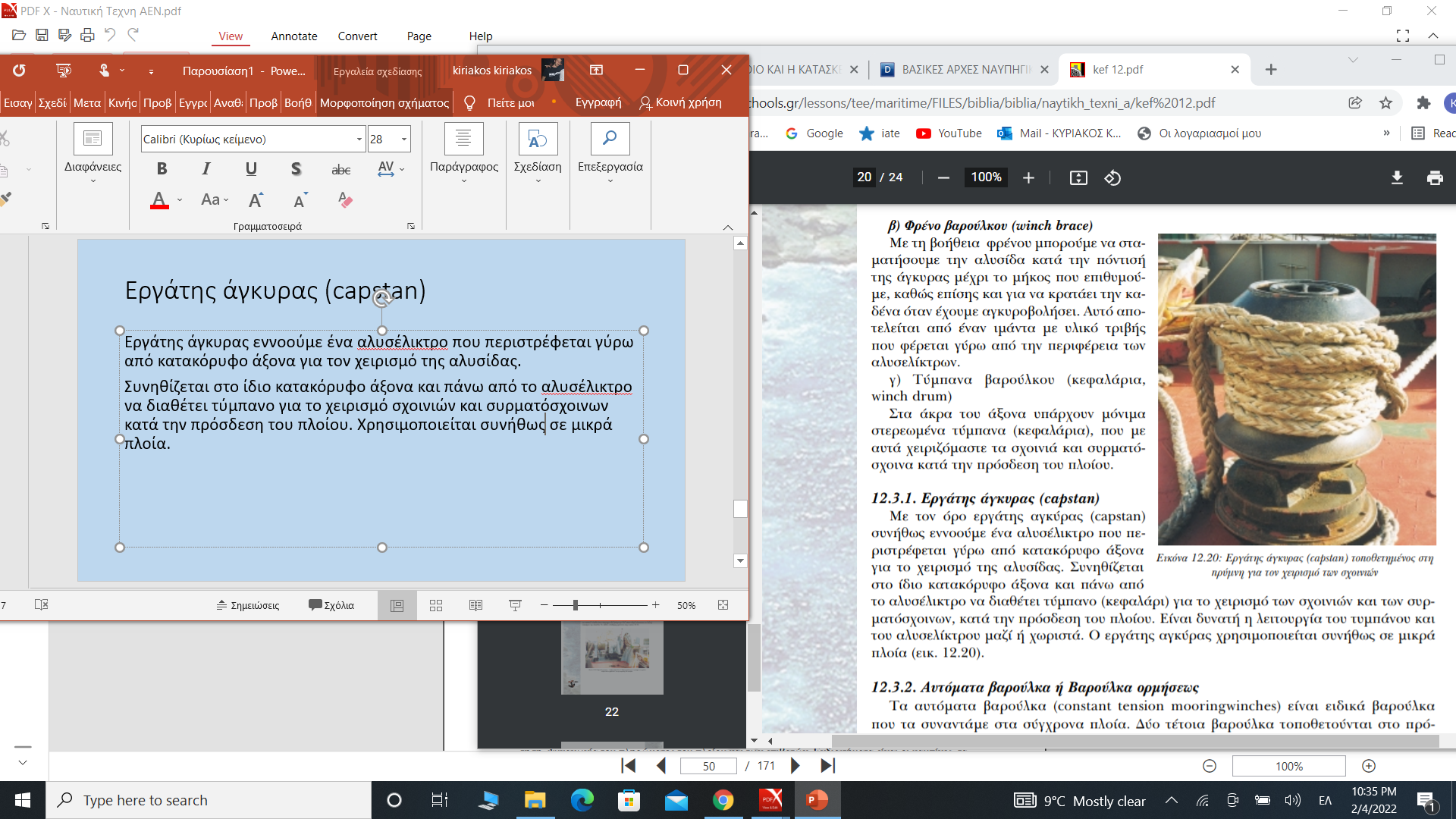 Εργάτης άγκυρας εννοούμε ένα αλυσέλικτρο που περιστρέφεται γύρω από κατακόρυφο άξονα για τον χειρισμό της αλυσίδας.
Συνηθίζεται στο ίδιο κατακόρυφο άξονα και πάνω από το αλυσέλικτρο να διαθέτει τύμπανο για το χειρισμό σχοινιών και συρματόσχοινων κατά την πρόσδεση του πλοίου. Χρησιμοποιείται συνήθως σε μικρά πλοία.
Βαρούλκο άγκυρας (anchor windlass)
Το βαρούλκο άγκυρας (μπόμπα) χρησιμοποιείται :
Για την εισολκή και πορέαση της αλυσίδας κατά την αγκυροβολία.
Για το χειρισμό των σχοινίων και των συρματοσχοίνων κατά την πρόσδεση του πλοίου. 

Βρίσκεται καλά στερεωμένο στο κατάστρωμα του πρόστεγου πάνω από φρεάτιο αλυσίδων.
Το βαρούλκο αποτελείται από έναν οριζόντιο άξονα που μπορεί να περιστρέφεται και από τις 2 πλευρές συνήθως με ηλεκτρική ενέργεια ή υδραυλική. 

Ο άξονας του χωρίζεται σε 2 μέρη που συνδέονται και αποσυνδέονται για να μπορούμε να χειριζόμαστε τις άγκυρες είτε ξεχωριστά είτε μαζί.
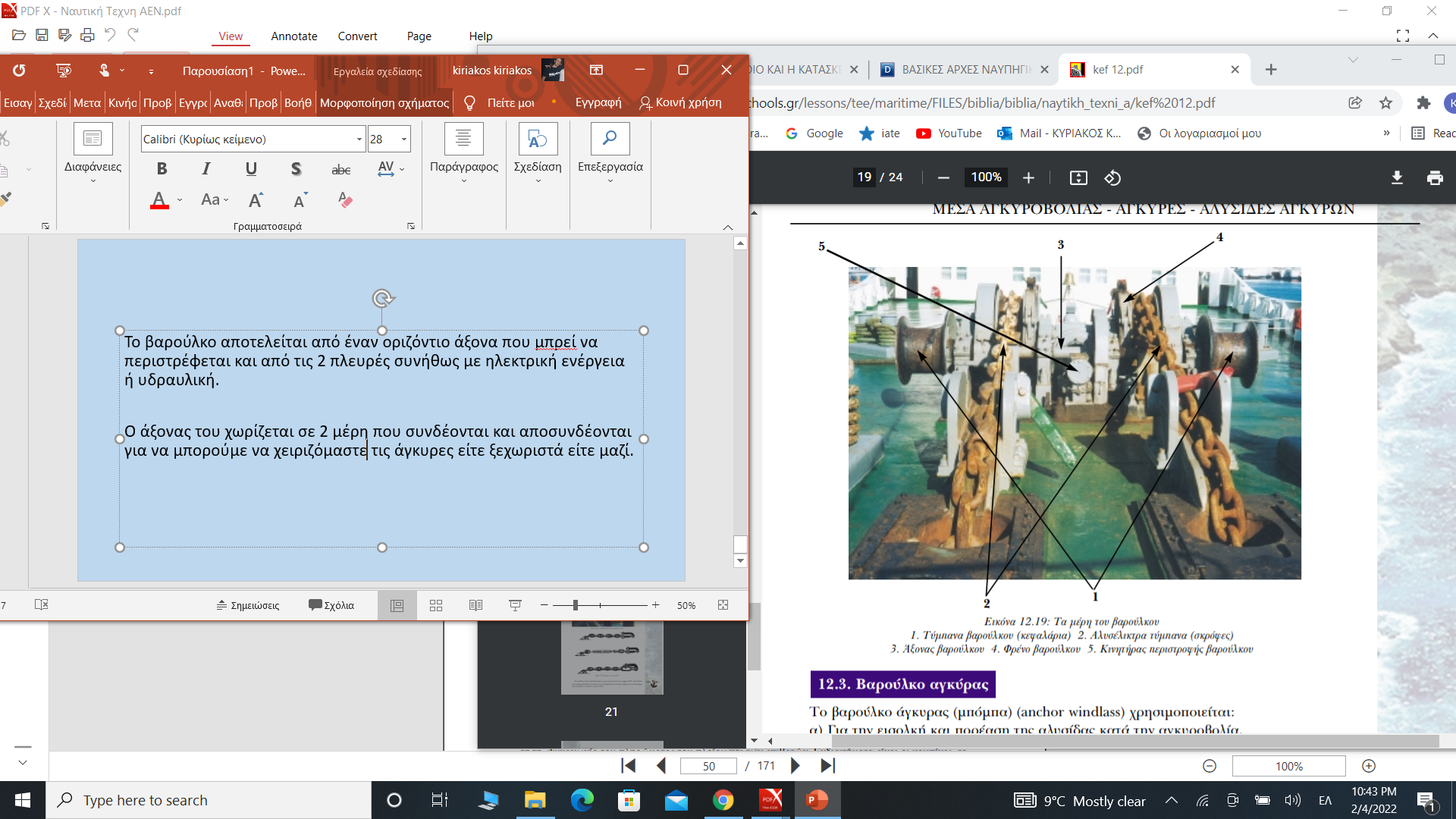